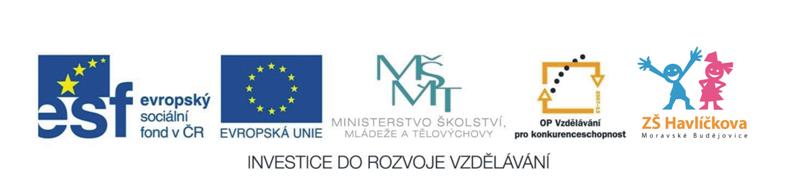 ČÁSTICOVÉ SLOŽENÍ LÁTEK
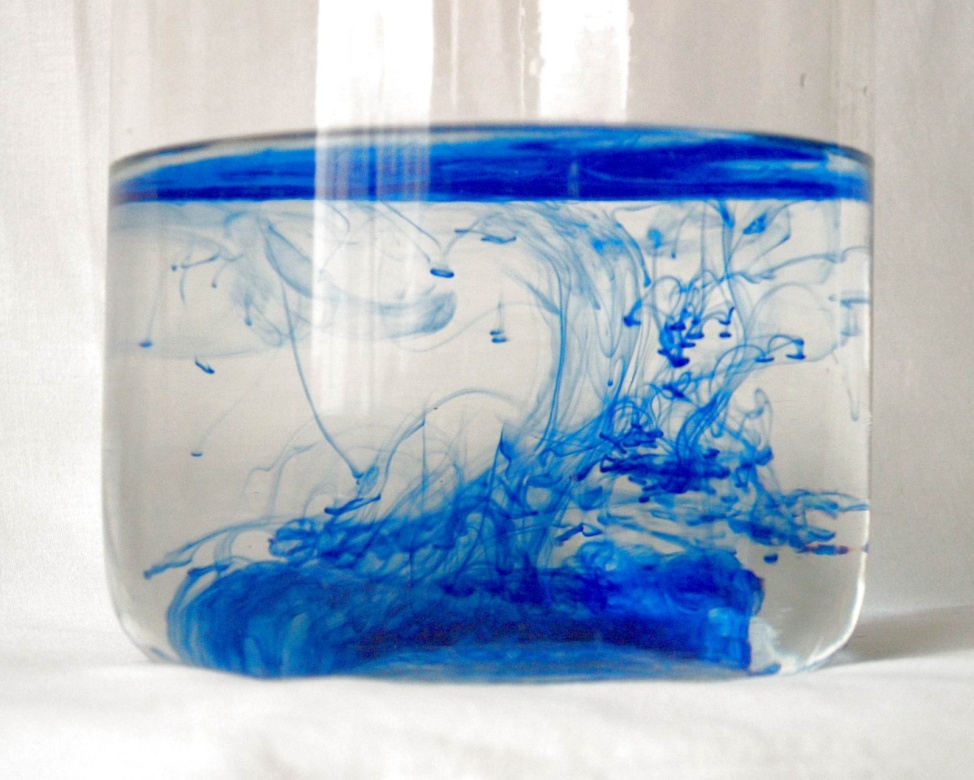 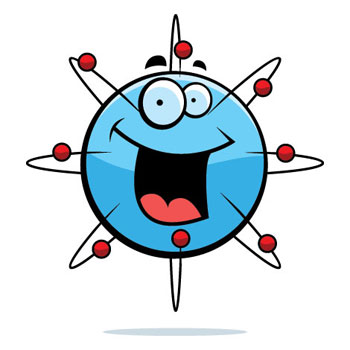 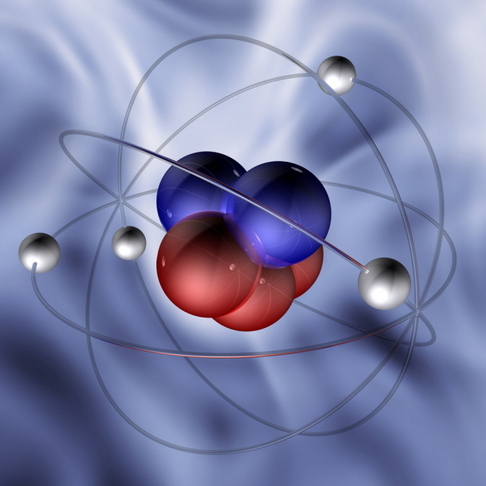 ATOM
nejmenší částice hmoty
 tvoří ho kladné jádro a
   záporný obal
Jádro atomu:
protony   p+  
     (částice s kladným nábojem)
neutrony  no
       (částice bez náboje)
Obal atomu:
elektrony   e-
        (částice se záporným nábojem)
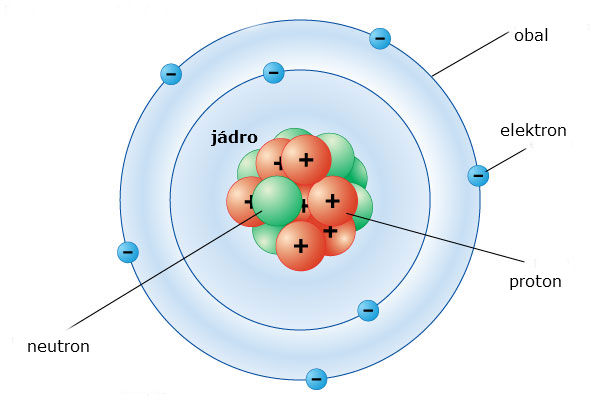 Elektrony se kolem jádra pohybují 
    uspořádaně ve vrstvách,
    nejvzdálenější vrstva od jádra se nazývá 
    valenční vrstva.
 Mezi jádrem a obalem
    působí přitažlivé síly.
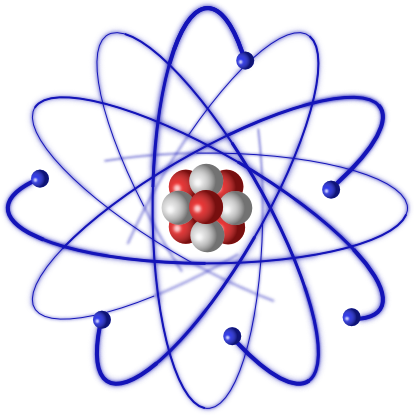 Počet protonů v jádře je stejný    jako počet elektronů v obalu –   atom je elektricky neutrální!
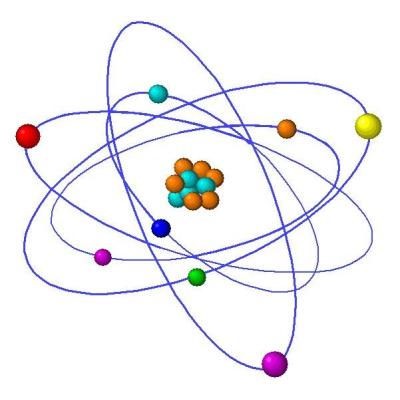 počet p+ = počet e-
Hmotnosti částic:
proton 1,672 621 637 × 10–27 kg
neutron 1,674 927 351(74) × 10–27 kg
elektron 9,109 382 15 × 10–31 kg
Porovnání hmotnosti protonu a neutronu (slon)
s hmotností elektronu (myš).
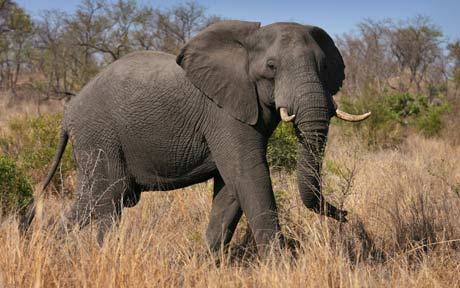 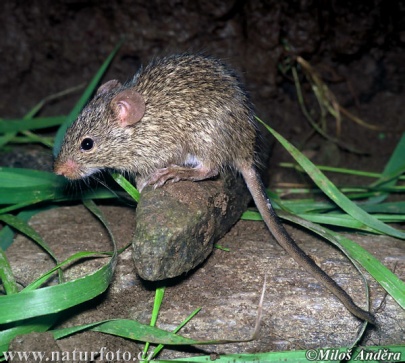 Zdroje:

http://cs.wikipedia.org/wiki/Atom
http://fyzika.gjvj.cz/pokusy/pokusy/fotky/426inkoust5.jpg
http://www.mojewiki.cz/pancel/lib/exe/detail.php?id=fyzika_6._rocnik&media=atom.jpg
http://cirkev.files.wordpress.com/2009/11/atom.jpg
http://timerime.com/en/timeline/154564/History+of+the+Atomic+Model/
http://www.900foot.com/pages/atom.htm
https://www.scientificlinux.org/documentation/graphics/logo.contest/carbon.atom.5.png
http://www.naturfoto.cz/mys-nilska-fotografie-3109.html
http://i.telegraph.co.uk/multimedia/archive/01628/elephant_1628027c.jpg